ОБРАЗЛОЖЕЊЕ ПРЕСУДЕ
УВОД
Право на образложену судску одлуку је неодвојиво од права на правично суђење које гарантује члан II/3е) Устава БиХ и члан 6. став 1. Европске конвенције за заштиту људских права и основних слобода.
Члан 295. ЗКП РС:
Суд је дужан цијенити све доказе појединачно и у вези са осталим доказима, па онда на основу такве брижљиве оцјене доказа извести закључак да ли је нека чињеница доказана по принципу слободне оцјене доказа.
 
Слободна оцјена доказа захтијева образложење како сваког доказа појединачно, тако и свих доказа заједно, те довођење свих проведених доказа у узајамну логичну везу и извођење закључака о доказаности одређене чињенице.
 
Суд није дужан дати одговор на свако покренуто питање, али мора дати одговор на она питања која су битна за рјешавање спора без обзира на то о којој се странци у спору ради (једнакост оружја).
Релевантне одредбе КЗ РС
Суд оцјену доказа о постојању или непостојању чињеница даје по слободном увјерењу (члан 15. ЗКП РС), јер наше законодавство не признаје постојање формалних доказних правила као што је то у англо-саксонском систему права. Правило слободна оцјена доказа важи и при оцјени доказа о материјалним чињеницама и при оцјени доказа о психофизичким стањима оптуженог. Суд оцјењујући доказе по слободном увјерењу не суди по општем утиску, нити прихвата чињенице као доказане по дискреционој оцјени, већ цијени доказе како је то прописано ставом 2. члана 295. ЗКП РС.
 
Да би образложио своје увјерење о доказаности одређене чињенице, суд се не може позивати само на имена свједока без логичне оцјене њихових исказа. Са оцјеном доказа по слободном увјерењу не може се узети да је унапријед искључено доказивање чињеница само исказом једног свједока, нити се код оцјене доказа може дати унапријед предност исказу оштећеног или исказу оптуженог.
Релевантне одредбе КЗ РС
Пропусти у погледу оцјене доказа у образложењу пресуде, у складу са чланом 304. став 7. ЗКП РС, повлаче битну повреду одредаба кривичног поступка из члана 311. став 1. тачка к) ЗКП РС. Често се дешава у пракси да судије износе навод да је суд стекао увјерење да извјесне чињенице стоје или не стоје, није довољан, јер суд мора навести на чему заснива своје увјерење и морају се навести и анализирати докази који су судију убиједили у постојање или непостојање чињеница. 

Дакле, субјективно унутрашње убјеђење суда није довољно, већ мора постојати стварно убјеђење које је засновано на објективним чињеницама утврђеним из изведених доказа из којих произлази истинитост закључака суда о постојању или непостојању чињеница. Мора се нагласити да често судије у образложењу наводе да не поклањају вјеру одређеном свједоку због тога што се његов исказ не слаже са исказом неког другог свједока коме суд вјерује, а да за то не дају никакве разлоге. Правилно и потпуно утврђивање чињеница је најважнији посао у суђењу, након тога слиједи правилна примјена закона.
Релевантне одредбе КЗ РС
У кривичном поступку се утврђују чињенице свим доказним средствима прописаним у Закону о кривичном поступку, исказима свједока, вјештака, материјалним доказима и др. а при прихватању доказних средстава суд мора водити рачуна о одредби члана 10. ЗКП РС (законитост доказа). Овдје је важно навести да кривична пријава није доказ, јер наводи у кривичној пријави да је оптужени извршио кривично дјело, се не може узимати као доказ. Примјећено је да поједине судије у доказе изведене на главном претресу наводе и кривичну пријаву. Такође, ни службена забиљешка у којој је садржан опис догађаја или изјаве свједока, а коју су сачинили овлашћена службена лица, не могу бити доказ у кривичном поступку, јер је основна одредница начело непосредности, да се докази изводе непосредно пред судом, свједоци се саслушавају непосредно на главном претресу (изузеци од непосредног извођења доказа прописани чланом 288. ЗКП РС).
Релевантне одредбе КЗ РС
Члан 288. став 1. ЗКП РС прописује могућност коришћења као доказа исказа датог у истрази, само ако је овај исказ коришћен приликом непосредног саслушања свједока код директног или унакрсног испитивања свједока, а у циљу да се лицу да могућност да објасни или побије свој претходни исказ. Примјећена је пракса да судије Основног суда у спис улажу записнике о саслушању свједока у истрази, а да приликом непосредног саслушања свједока, овај исказ није свједоку предочаван, што би било супротно наведеној одредби. Има предмета гдје на главном претресу није констатовано улагање ових записника, а да се исти затичу у спису. Када је овај записник о саслушању свједока у истрази предочаван свједоку на главном претресу, он се уврштава у доказну грађу као и сваки други доказ на начин прописан чланом 289. ЗКП РС.
Релевантне одредбе КЗ РС
Одредба члана 295. став 1. ЗКП РС указује да суд пресуду заснива само на чињеницама и доказима изнесеним на главном претресу. Важно је нагласити да, уколико је свједок дао различит исказ на главном претресу од онога датог у истрази и забиљеженог на записник о узимању изјаве од свједока и уколико је овај записник уложен у доказни материјал на начин напријед наведен, да је судија дужан у образложењу донесене одлуке дати оцјену којем исказу поклања вјеру, да ли исказу датом на главном претресу, или оном из истраге и за то дати разлоге. Дакле, у случају неслагања исказа свједока датог у истрази и оних датих на главном претресу, не ствара обавезу суда да даје предност исказу датом на главном претресу, јер ће суд прихватити онај исказ зависно од резултата оцјене и других доказа. Кад прихвати један од ових доказа суд у образложењу мора дати разлоге такве одлуке, а у пракси је примјећено да судије у образложењу не дају разлоге за своју одлуку о прихватању овог доказа на начин напријед наведен.
Образложење пресуде
Сматрам за потребно истаћи примјере из праксе када се примјењује правило „in dubio pro reo“ (у сумњи у корист оптуженог). Како је у нашем закону правило да се оцјена доказа врши по слободном увјерењу судије, при томе уз обавезу суда да све чињенице на којима се заснива пресуда, морају бити потпуно доказане, то би се ово правило могло објаснити да сваку сумњу мора судија да разријеши или у позитивном (чињеница постоји) или у негативном смислу (чињеница не постоји) и то подједнако за све чињенице које су одлучне за закључак суда, како оне које иду у корист, тако и оне које иду на штету оптуженог. Оцјена свих доказа се врши на исти начин, по истим правилима мишљења, истим логичким закључивањем, јер судија мора на овакав начин поступати.
Образложење пресуде
При оцјени ових доказа, да ли ће превагнути разлози који иду у корист оптуженог или они који иду на његову штету, зависи од чињенично утврђеног сваког појединог случаја и од схватања судије, његовог закључка о утврђености постојања како чињеница које иду у корист оптуженог, тако и оних које иду на његову штету. Дакле, имајући у виду одредбу члана 3. став 2. ЗКП РС јасно је да се мора извести закључак да чињенице које иду на штету оптуженог морају бити потпуно доказане, а чињенице које иду у корист оптуженог узимају се за доказане и онда када у погледу њихове доказаности постоји сумња (докази постоје, али не убјеђују довољно судију).

Примјећена је пракса да се образложење пресуде замјењује препричавањем исказа свједока и вјештака без икакве или са сасвим површном оцјеном исказа, тако да пресуда остаје стварно без образложења, нпр. „суд је поклонио вјеру исказима свједока, па је закључио да је….“ и препише се чињенични опис предметног кривичног дјела из изреке пресуде.
Образложење пресуде
Како суд не може своје разлоге да замијени разлозима лица која нису судије, то је потребно скренути пажњу на улогу вјештака у кривичном поступку. Има случајева у пракси да у образложењу пише „вјештак је закључио да је oптужени повриједио одредбу члана … ЗОБС-а“, јер одлуку о доказаности треба да да искључиво суд, који једини може да рјешава правна питања. У пракси је било случајева гдје је налаз вјештака у образложењу другачије наведен, него што је стварно дат на главном претресу. Мора се знати да писани налаз и мишљење вјештака треба цијенити заједно са исказом вјештака датог на претресу приликом непосредног саслушања.
Образложење пресуде
Посебно треба обратити пажњу уколико су изведена два вјештачења (оптужбе и одбране) да се оцјена ових вјештачења мора дати на начин да се образлажи зашто је суд поклонио вјеру вјештаку оптужбе, а не вјештаку одбране. Ови разлози морају бити аргументовани, а не што је чест случај у пракси, да се само констатује „суд је поклонио вјеру исказу вјештака оптужбе, јер је дат стручно“. Поставља се питање је ли то вјештак одбране који је исте струке као и вјештак оптужбе нестручан? Још гора ситуација јесте када суд просто „заборави“ на вјештака одбране. Овдје треба напоменути када суд може, примјеном члана 254. став 2. ЗКП РС (у којем ја видим начело материјалне истине) и члан 276. став 2. тачка д) ЗКП РС, одредити извођење доказа суда. Када су у питању вјештаци сматрам увијек када, с обзиром на утврђено чињенично стање и дате налазе два вјештака, не може извести закључак о доказаности одлучне чињенице за које утврђење је неопходна стручна помоћ вјештака одговарајуће струке, а суд те стручности нема, јер нема тог стручног знања.
Закључак
Суд је дужан цијенити све доказе појединачно и у вези са осталим доказима, па онда на основу такве, брижљиве оцјене извести закључак да ли је нека чињеница доказана, по принципу слободне оцјене доказа. Слободна оцјена доказа захтијева образложење како сваког доказа појединачно, тако и свих доказа заједно, те довођење свих проведених доказа у узајамну логичну везу и извођење закључка о доказаности одређене чињенице.
Закључак
Код избора кривичне санкције суд је у обавези дати оцјену олакшавајућих и отежавајућих околности, у складу са чланом 52. КЗ РС, а у пракси је случај да се исте набрајају често препишу из раније пресуде, и не даје се оцјена ових околности. За утврђивање ових околности морају постојати докази, па рецимо „тешка материјална ситуација“ за исту тврдњу нема ни једног доказа, а чињеница о незапослености оптуженог није једина и опредјељујућа за ову квалификацију. Да би се оптуженом казна ублажила примјеном одредби о ублажавању, мора постојати оцјена суда да су околности таквог карактера да се могу цијенити као особито олакшавајуће.
Закључак
Такође, избор кривичне санкције, условне осуде такође мора бити образложено на начин на основу чега је суд закључио да су испуњени услови за изрицање условне осуде у складу са чланом 63. КЗ РС. У надаљем, суд образлаже урачунавање притвора, те изрицање мјере безбједности. Овдје треба напоменути да судије пропуштају да одузимају предмете, чије одузимање је законом прописано, што је обавеза суда и по службеној дужности, дакле и без приједлога тужиоца.
Закључак
Одлука о трошковима поступка мора бити образложена, те ако нису изнесени разлози у погледу одлуке о трошковима, овим пропустом је почињена битна повреда кривичног поступка из члана 311. став 1. тачка к) ЗКП РС. У претежном броју првостепених пресуда изостају разлози суда, међутим, ријетки су жалбени наводи у овом погледу, па како суд поступа у границама жалбе, то пресуде нису укидане због наведених пропуста. 

Примјећена је пракса судова да осим позива на члан 99. став 4. ЗКП РС, који прописује могућност да суд оптуженог ослободи од обавезе плаћања трошкова кривичног поступка, не образлажу нити један доказ за овакав закључак суда. Мора се нагласити да је услов за ову одлуку суда слабо имовинско стање оптуженог у толикој мјери да би плаћањем трошкова поступка било доведено у питање издржавање оптуженог, односно његова егзистенција или особе коју је он дужан да издржава по основу закона, уговора или по судској одлуци. Према томе, суд мора дати разлоге којим се руководио када је оптуженог ослободио од обавезе плаћања трошкова кривичног поступка.
Закључак
Постоји могућност да суд може донијети накнадно рјешење на захтјев оптуженог за ослобађање плаћања трошкова кривичног поступка, који се захтјев не може поднијети послије правоснажности пресуде којом је оптужени оглашен кривим. Уколико се околности, које оправдавају ослобађање оптуженог од дужности накнаде трошкове кривичног поступка, у цјелини или дјелимично, појаве након правоснажности одлуке о трошковима у поступку принудне наплате, о њима ће се одлучивати у извршном поступку по правилима која важе за извршни поступак. 

Везано за имовинско-правни захтјев, важно је нагласити да је у пракси устаљено поступање судова на начин да се оштећени упућују на парнични поступак у погледу имовинско-правног захтјева, па чак и када је неспорним утврђена висина истог (пресуде по споразуму и призању кривице оптуженог), или у ситуацији када оптужени и не оспорава висину причињене штете, односно прибављене противправне имовинске користи (ово зависно од врсте кривичног дјела) .
Закључак
Обавеза тужиоца у погледу утврђивања имовинско-правног захтјева је прописана чланом 43. став 2. тачка е) ЗКП РС, којом је прописано да тужилац: „утврђује чињенице потребе за одлучивање о имовинско-правном захтјеву у складу а чланом 107. овог закона“, а овим чланом је прописано: „тужилац је дужан да прикупи доказе о имовинско-правном захтјеву у вези са кривичим дјелом“. 
Обавеза суда проистиче из одредбе члана 108. став 1. ЗКП РС „о имовинско-правном захтјеву одлучује суд“, а ставом 3. овог члана је прописано да: “суд може оштећеном досудити имовинско-правни захтјев у цјелости или дјелимично, а за остатак упутити на парнични поступак“.
Закључак
Изгледа да су судови ријеч „може“ у наведеној одредби, протумачили да не морају досуђивати имовинско-правни захтјев, па ни у случајевима када је висина истог утврђена и неспорна. Насупрот овој пракси, треба указати да је обавеза суда да уколико подаци кривичног поступка пружају поуздан основ за рјешавање имовинско-правног захтјева, да су дужни о истом донијети одлуку. 
Такође, у пракси има случајева када ни тужилац (чија је обавеза прописана чланом 107. ЗКП РС), а ни суд (чија је обавеза прописана чланом 105. став 4. ЗКП РС), нису пружили могућност оштећеном да се о имовинско-правном захтјеву изјасни, а били су у обавези, тако да суд донесе пресуду, а да оштећеном није ни дата могућност да се о имовинско-правном захтјеву изјасни, па чак и прихвате признање кривице и споразум о признању кривице оптуженог, а да изјашњења о имовинско-правном захтјеву оштећеног у спису нема.
Закључак
Чланом 245. став 1. тачка г) ЗКП РС је јасно прописана обавеза суда приликом разматрања изјаве о признању кривице, а чланом 246. став 6. тачка д) ЗКП РС, је прописана обавеза изјашњења оштећеног у погледу имовинско-правног захтјева, то овај пропуст јесте разлог за неприхватање признања кривице, односно за одбацивање споразума о признању кривице, а што у пракси није случај. 

Важно је нагласити да уколико се оштећени изјасни да имовинско-правни захтјев не поставља, да то суд може узети као олакшавајућу околност на страни оптуженог, што би значило да може бити и у интересу оптуженог да се о овој чињеници оштећени изјасни.
Закључак
Закључак из напријед наведеног јесте да уколико је извршењем кривичног дјела оптужени прибавио противравну имовинску корист, а оштећени се изјаснио да имовинско-правни захтјев не поставља, да суд противправну имовинску корист од оптуженог мора одузети (члан 83. и 84. Кривичног законика Републике Српске).
ТЕХНИКА ИЗРАДЕ ОБРАЗЛОЖЕЊА ПРЕСУДЕ
Образложење чињеничног стања се састоји у излагању доказног поступка. У најбитнијем, а што је везано за одлучне чињенице које треба доказати, те у оцјени доказаности одлучних чињеница, те наводима судије због чега одређене чињенице узима као доказане или недоказане. Није довољно само навести да су искази неких свједока нејасни ии непоуздани, него се мора образложено написати зашто суд даје такву оцјену. Ако се овако не поступи, чини се повреда кривичног поступка из члана 311. став 1. тачка к) ЗКП РС. Ако се само препричава ток доказног поступка, или само износи садржина доказног материјала или само навођење изведених доказа по називима доказних средстава, тада нема образложења. Значи, потребно је навести садржајне резултате тих доказа и њихову оцјену, нарочито исказа свједока, а нарочито дати оцјену исказа свједока који су различито или противрјечно свједочили. Не треба износити небитан садржај, већ дати разлоге за оцјену различитости исказа у одлучним чињеницама. Дакле, укратко се износи садржај доказа потом слиједи анализа доказа и на крају најважније оцјена изведених доказа.
ТЕХНИКА ИЗРАДЕ ОБРАЗЛОЖЕЊА ПРЕСУДЕ
Код анализе доказа треба дати резултате те анализе, а оцјену доказа треба дати на довољно јасан и прегледан начин, те повезати поједине доказне резултате, те у коначном, дати и оцјену доказаности, односно недоказаности одлучних чињеница. Ово је обавеза судије, јер он одлуку доноси по слободном судијском увјерењу, на основу свог искуства, логичког закључивања којим се дошло до таквог убјеђења. Уколико нема овог образложења, оцјена доказа по слободном увјерењу би се свела на суђење по општем утиску и осјећању. Оцјена вјеродостојности исказа свједока није лична ствар судије, већ је то обавеза судије без које је вршење судијске функције немогуће, а тиме је то и циљ суђења и достојанство судије као појединца и у коначном и достојанство суда.
ТЕХНИКА ИЗРАДЕ ОБРАЗЛОЖЕЊА ПРЕСУДЕ
Након дате оцјене свих изведених доказа, суд изводи закључак о доказаности или недоказаности чињеничних навода из изреке пресуде, па сходно овом закључку доноси пресуду којом оптуженог оглашава кривим или га ослобађа од оптужбе. Дакле, суд у овој фази даје правну оцјену дјела, да ли у описаним радњама има обиљежја тог или неког другог кривичног дјела и да ли је описане радње предузео оптужени. Важно је нагласити да у пракси судије не мијењају чињенични опис кривичног дјела дат у оптужници, а изводе закључак да је оптужени поступао у нужној одбрани или прекорачењу нужне одбране, што је у сваком случају битна повреда поступка из члана 311. став 1. тачка к) ЗКП РС. Дакле, уколико суд дође до закључка да је оптужени предузео радње чињенично описане, али је поступао у нужној одбрани или прекорачењу нужне одбране, мора измијенити чињенични опис кривичног дјела и чињенично описати поступке оптуженог у нужној, односно прекорачењу нужне одбране и наравно за овај закључак дати ваљано образложење.
ТЕХНИКА ИЗРАДЕ ОБРАЗЛОЖЕЊА ПРЕСУДЕ
Такође је примјећена пракса да опис дјела у изреци пресуде треба ослободити појединости које немају значаја за кривичну ствар, а настају на начин што се из кривичне пријаве преписује у оптужницу, а из оптужнице у пресуду. 

Важно је навести да је суд у обавези на главном претресу одлучити о приговорима странака и дати за своју одлуку кратко образложење, а у пресуди образложити детаљније разлоге своје одлуке. 

У надаљем је обавеза суда да образложи зашто је одбио извођење доказа странака (оптужбе или одбране). Чланом 278. став 2. ЗКП РС је дато овлашћење суду да одбије ове приједлоге, али је суд у обавези образложити зашто је такву одлуку донио.
ТЕХНИКА ИЗРАДЕ ОБРАЗЛОЖЕЊА ПРЕСУДЕ
На правилно и потпуно утврђено чињенично стање, суд примјењује закон. Највећи и најтежи дио посла судије јесте да правилно и потпуно утврди чињенично стање. Оспоравање правилности утврђеног чињеничног стања се заснива на тврђењу, да је суд пропустио да утврди чињенице важне за пресуду, да су остале неразјашњене чињенице или да докази о истинитости тих чињеница нису у потпуности разјашњене .
Непотпуно чињенично стање произлази из самог списа, јер суд неку одлучну чињеницу није утврдио. Дакле, овдје се цијени с обзиром на конкретно кривично дјело, које је то одлучне чињенице суд требао утврдити, а није, да би се могао примјенити процесни или материјални пропис. 

На непотпуно утврђено чињенично стање могу указивати нове чињенице и нови докази. Овдје може бити ситуација да је суд одбио извођење понуђених доказа и да је оваква одлука суда била погрешна, јер је извођење тих доказа било потребно за утврђивање одлучних чињеница.
ЗАКЉУЧАК
У коначном, техника израде образложења пресуде се може изложити по фазама 

укратко се износи садржај доказа, 
анализа доказа
оцјена доказа
 
Да ли ће судија након садржаја појединих доказа нпр. исказа свједока одмах дати анализу и оцјену овог доказа, или ће послије изнесеног кратког садржаја свих изведених доказа дати анализу и оцјену изведених доказа, је ствар опредјељења сваког судије, али у коначном, образложење пресуде мора садржавати разлоге о одлучним чињеницама.

Које су то одлучне чињенице за закључак о доказаности/недоказаности битних обиљежја кривичног дјела, зависи од сваког конкретног кривичног дјела.
ЗАКЉУЧАК
У досадашњој пракси је примјећено да тужиоци погрешно оптуже, а и судије погрешно осуде када су у питању кривична дјела спречавања службеног лица у вршењу службене радње из члана 306. став 1. Кривичног законика Републике Српске и кривичног дјела напад на службено лице у вршењу службене дужности из члана 308. Кривичног законика Републике Српске, управо из разлога неразликовања битних обиљежја ова два кривична дјела која спадају у групу кривичног дјела против органа Републике Српске, Глава XXIV. Дакле, да би се подигла оптужница, а и по подинутој оптужници донијела пресуда, потребно је да радње оптуженог буду чињенично описане на начин који садржава битна обиљежја неког од ова два кривична дјела. Овом приликом ћу изнијети битна обиљежја кривичног дјела напад на службено лице у вршењу службене дужности из члана 308. КЗ РС, која обиљежја су различита у односу на инкриминацију из члана 306. КЗ РС - спречавање службеног лица у вршењу службене радње.
ЗАКЉУЧАК
Разлика у односу на ове двије инкриминације јесте у томе, што напад или озбиљна пријетња код кривичног дјела из члана 308. став 1. КЗ РС, нису усмјерени на спречавање или принуђивање службеног лица на вршење службене радње, већ се у њиховој основи налазе неки други мотиви, нпр. освета због раније предузете службене радње, антипатија према службеним лицима, или некој службеној дужности, намјера да се компромитује службено лице или служба коју врши.

Радња извршења је означена као напад или озбиљна пријетња да ће се напасти пасивни субјект. 

Под нападом, у смислу ове инкриминације треба подразумијевати сваку радњу која доводи до стварне и конкретне опасности за тјелесни интегритет пасивног субјекта. Такве су нпр. радње гурања, повлачење за руку или одијело, замахивање руком или ногом на ударац, бацање неким предметом којим се може нанијети повреда тијела и сл.
ЗАКЉУЧАК
Други облик радње извршења представља озбиљна пријетња да ће се напасти на службено лице или лице које му помаже у вршењу службене дужности. Под пријетњом, у смислу овог кривичног дјела, треба подразумијевати изјаву којом се пасивном субјекту ставља у изглед да ће бити нападнуто, при чему је ирелевантно да ли је учинилац заиста и спреман да учини оно чиме пријети. Пријетња мора бити озбиљна, што значи да мора бити таква да може утицати на вољу пасивног субјекта. Дакле, она мора бити таква да је објективно посматрана, код лица коме је упућена може изазвати осјећај страха, те учињена на такав начин да службено лице основано вјерује да ће бити нападнуто. 
Да би постојало ово кривично дјело неопходно је да напад или пријетња нападом буду извршени према пасивном субјекту за вријеме обављања службене дужности.
ЗАКЉУЧАК
Битно је, дакле, да постоји истовременост између напада или пријетње нападом и вршења службене дужности. Истовременост постоји не само од тренутка када је започето вршење службене радње па до њеног окончања, већ и у вријеме кад вршење службене радње непосредно предстоји. У коначном код овог кривичног дјела је довољно да постоји напад или пријетња нападом на службену особу, док се не тражи да се тим нападом или пријетњом спријечи извршење службене радње.
ХВАЛА НА ПАЖЊИ!Fiat iustitia et pereat mundus.
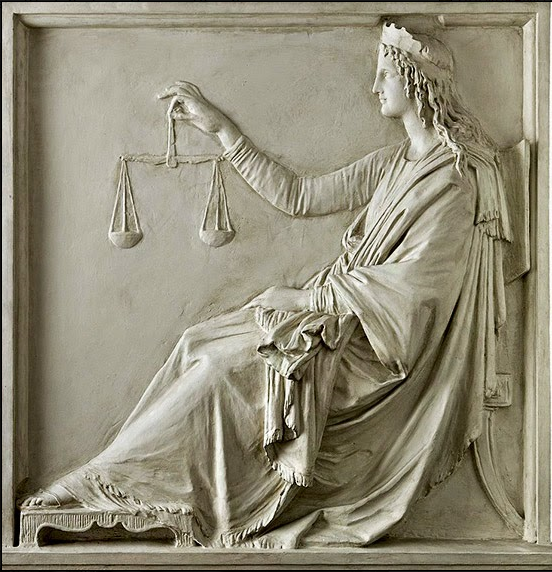 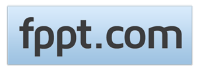